Wiki-Reality: Augmenting Reality with Community Driven Websites
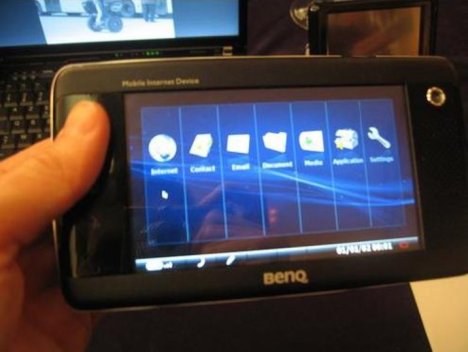 Speaker: Yi Wu
Intel Labs/vision and image processing research
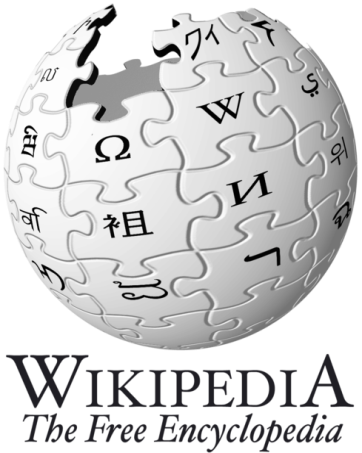 Collaborators: Douglas Gray, Igor Kozintsev, Horst Haussecker
Motivation
What is the best way to use what we have to access what we want?
We have:
Mobile devices facing UI challenges … (lack of keyboard, mouse limits, small screen size, etc.)
Mobile devices with an abundance of sensors with nothing to do... (Camera, GPS, accelerometers, 3G, etc.)
A plethora of data from the net, indexed only by text... (Wikipedia, Wikitravel, Yelp, etc.)
We want:
Easy access to the relevant information
Augment the reality in front of my eyes
2
Previous/Existing Work
Just a tiny sample...
A Touring Machine, Feiner et al. 1997
Websigns, Pradhan et al. 2001
SnapToTell, Lim et al. 2004
Various Nokia Projects, Takacs, Quack et al. 2008 

Hard to deploy in a large scale due to the pain of maintaining database up to date
Internet data get refreshed everyday
3
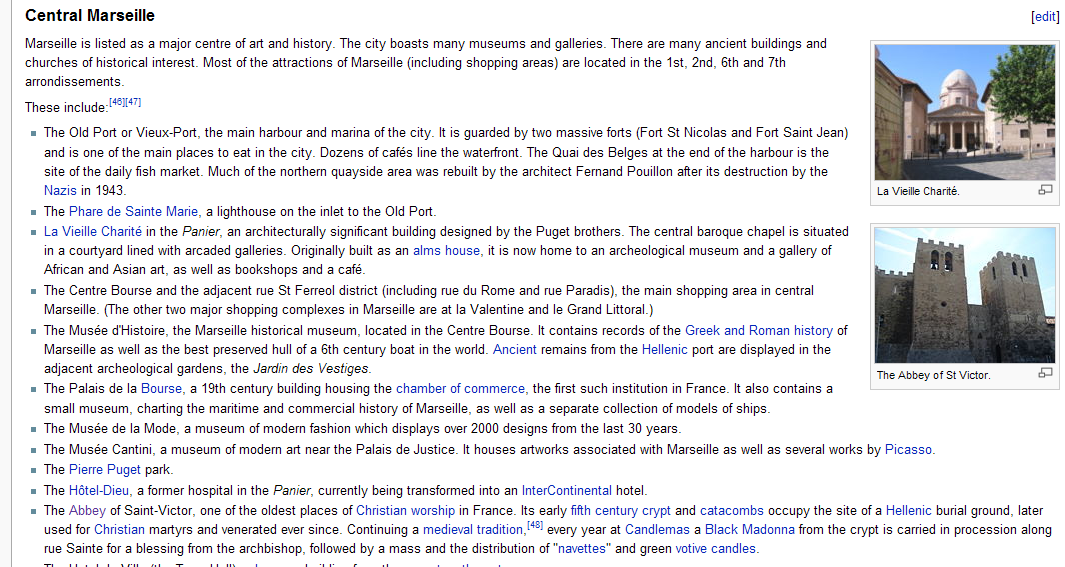 The Answer is on Wikipedia!
Example Scenario
You are wandering around Marseille, France and you see this building.  What is it?
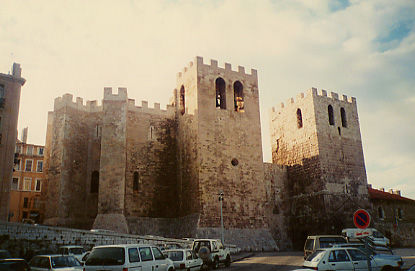 Tourist photo from Flickr
4
4
System Overview
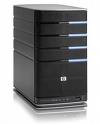 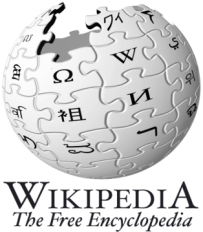 wireless link
DB
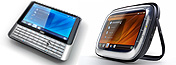 ~ 150k photos with
geo-location tags &
linked Wiki-pages
Automated 
Wikipedia crawling
script extracting geo-tagged Wiki pages and pictures
Developed location
based data query &
hierarchical kmeans
indexing structure
for fast data access using visual features
Mobile device
User
Internet User
5
Data Collection
Images are in pages which have geo-tags...
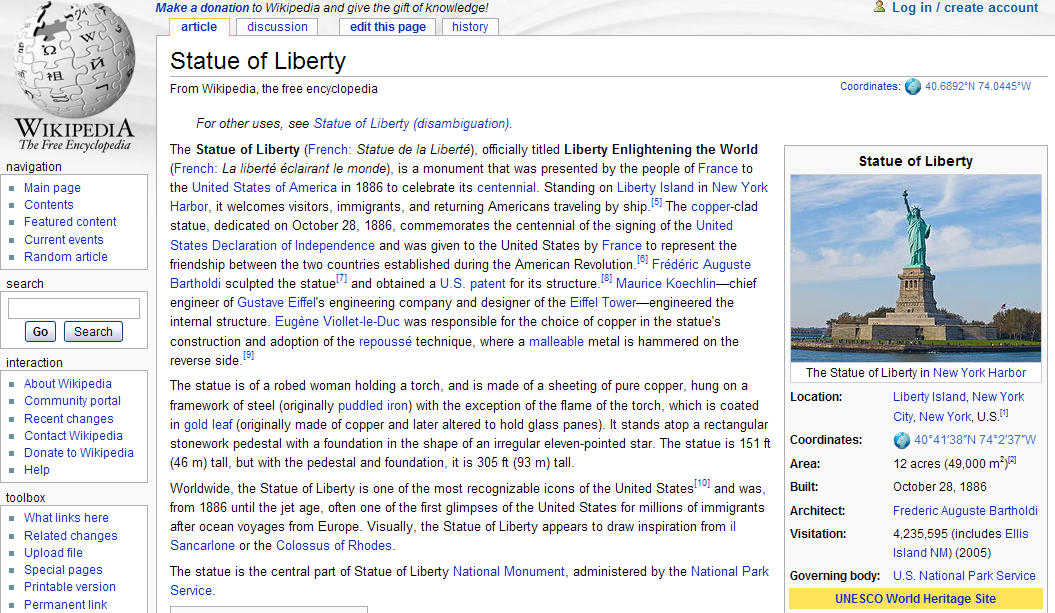 6
Data Distribution
7
Extract
Extract
features
features
Download
Image
match
data
Partition between Client and Server
Data capture
and display
Mobile Client
Visual Retrieval, 
Augmentation
and Rendering
Acquire
Acquire
Extract
Extract
image
image
features
features
Image
Image
Acquire
match
match
Sensor
Database/Server
data
Mobile Client
Rendering
Extract
Acquire
Track
features
image
image
Data
Overlay
[Speaker Notes: For place data, Location sensor(s) used to determine location, prefetch indexes of recognized images in remote database. For objects, local data cache synched periodically]
Geo-indexing Algorithm
Hierarchical Spatial Indexing
Points are indexed at multiple levels
Allows for efficient retrieval from very large databases
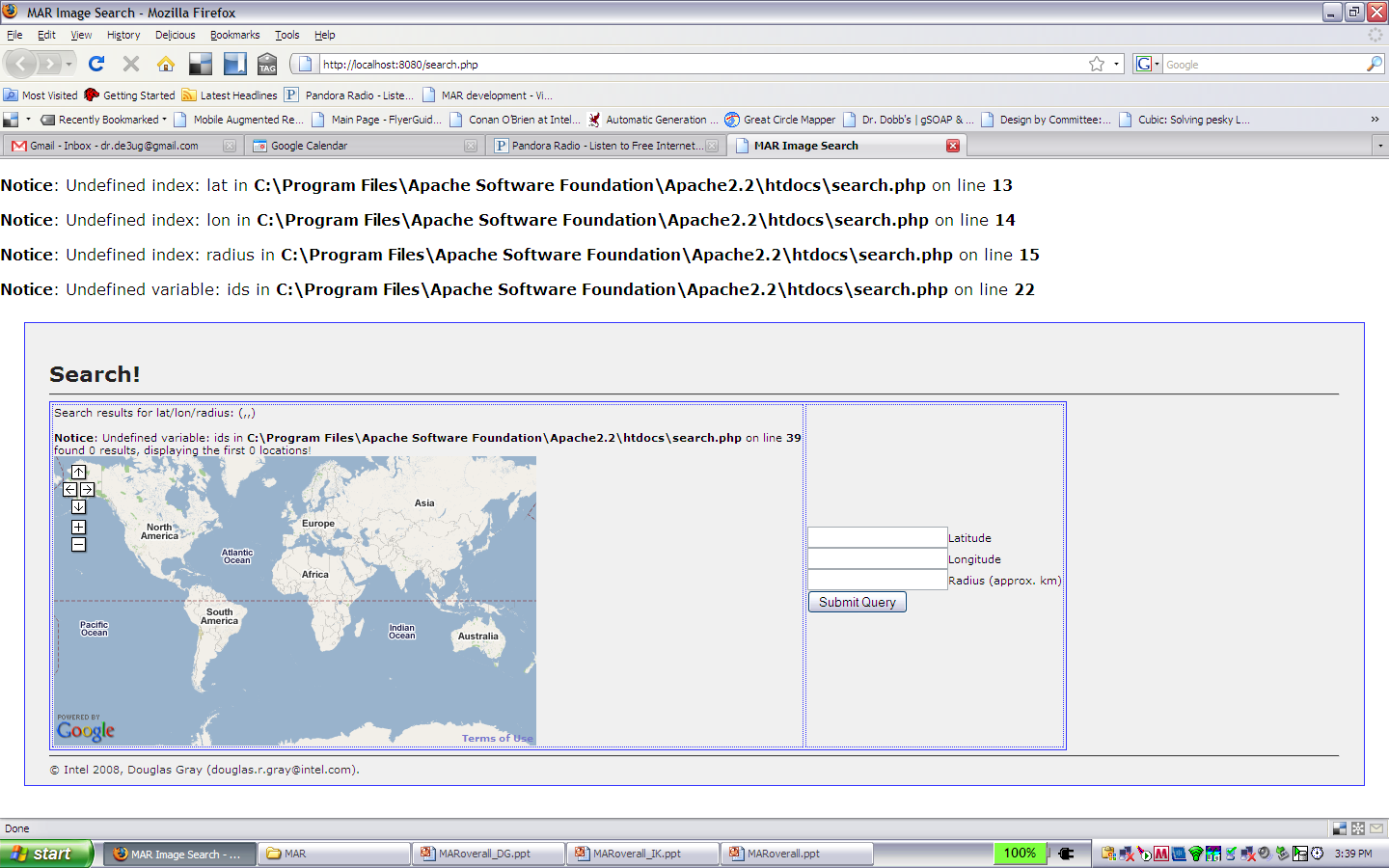 4
5
6
7
28
29
30
31
0
1
2
3
9
Visual Feature, Indexing and Matching
SURF (64d) features extracted
Bay et al. from ECCV 2006
Code optimization: multithreading, vectorization and descriptor quantization

Indexed with a scalable vocabulary tree
Nister & Stewenious from CVPR 2006
Hierarchical k-means clustering
10
The Page/Location ↔ Image Graph
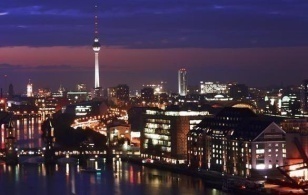 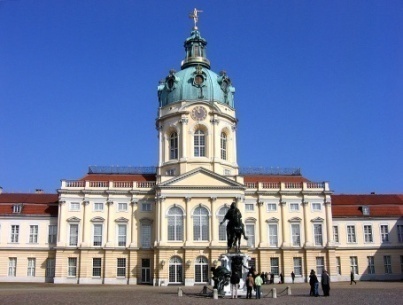 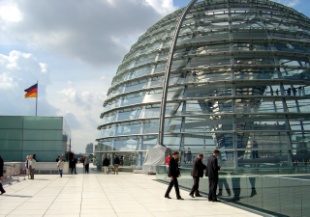 Berlin
Geo-Tag
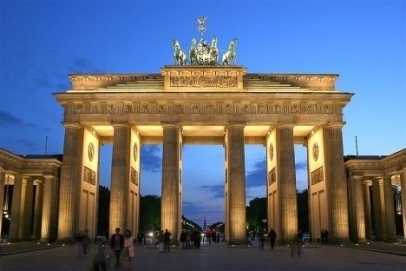 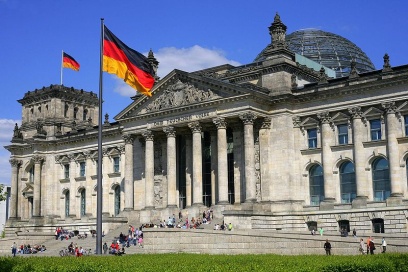 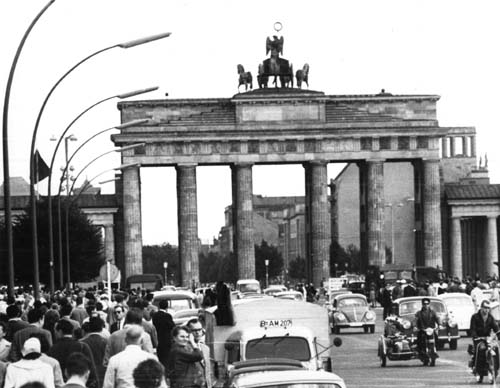 Brandenburg Gate
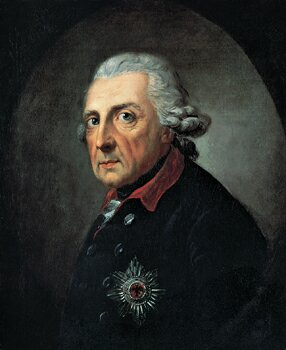 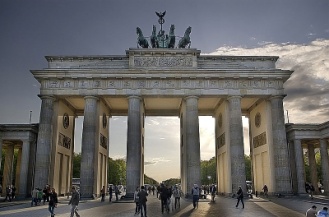 11
Page Selection
Page relevance is determined with
Number of references to that page that are found in the top n results
Divided by the number of images in the page

Generally favors more specific pages
“Brandenburg Gate” (3 out of 3 images) rather than “Berlin”  (1 out of 6 images)
12
Prototype MID
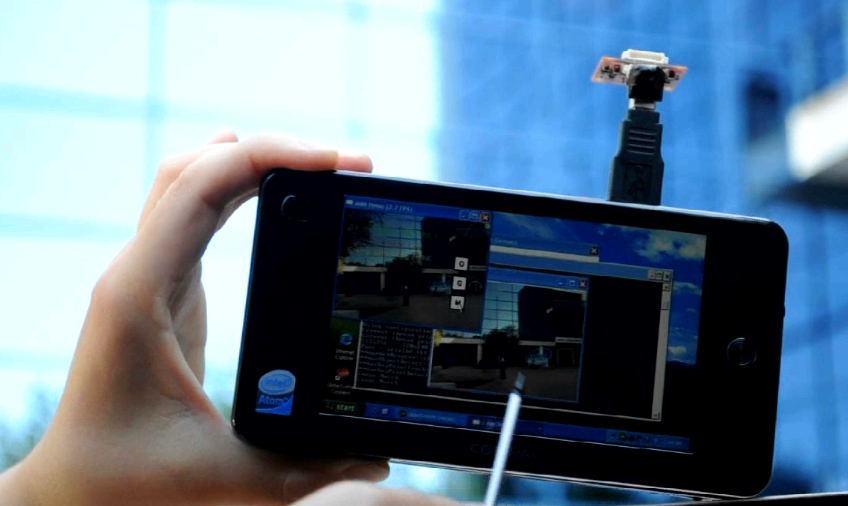 13
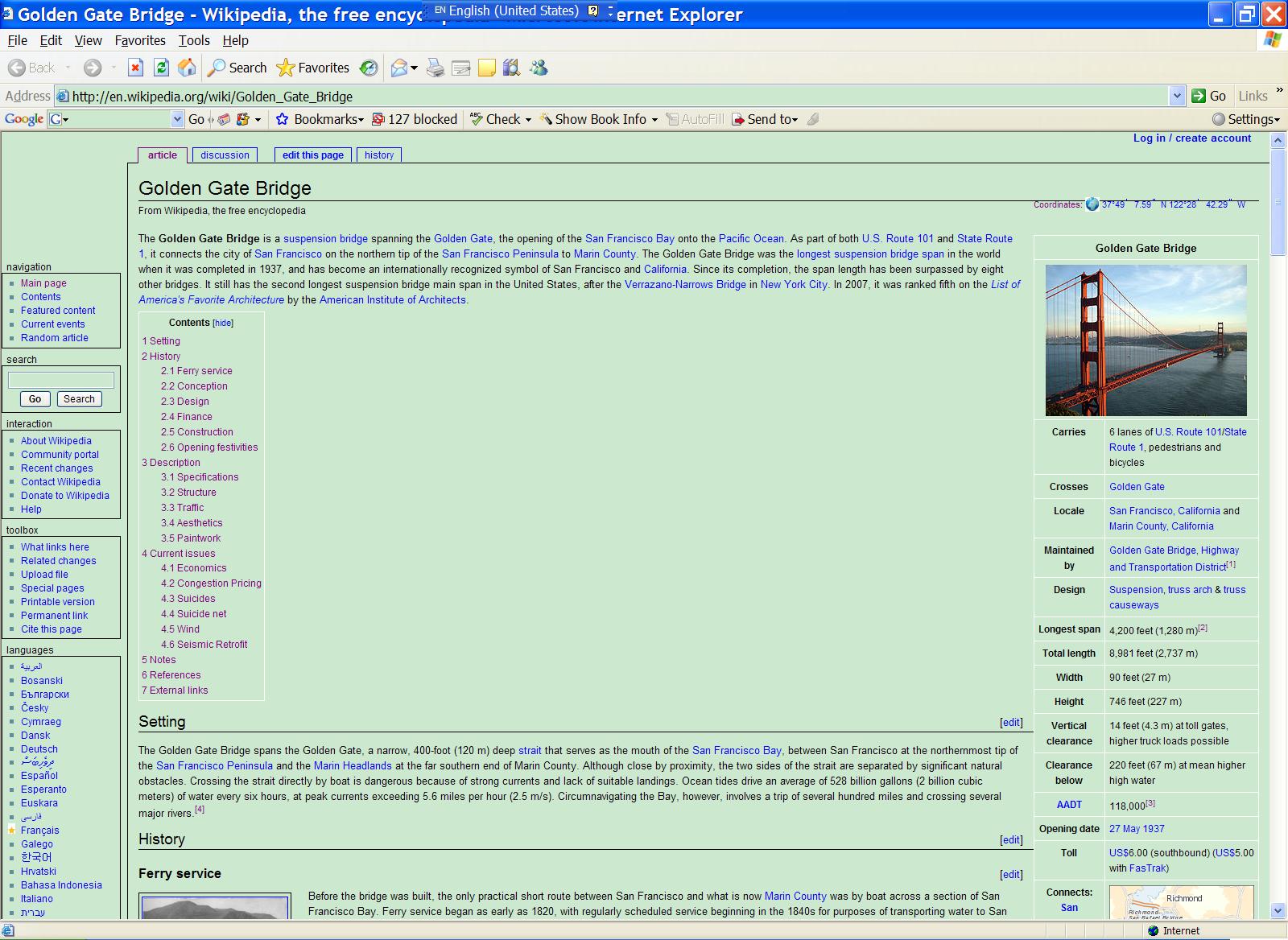 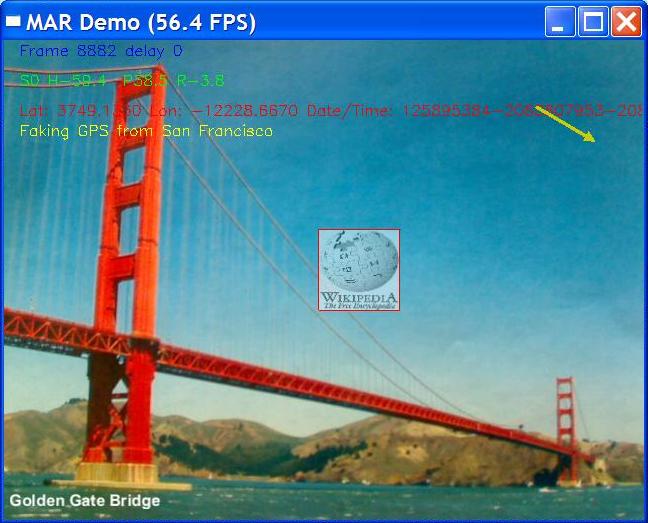 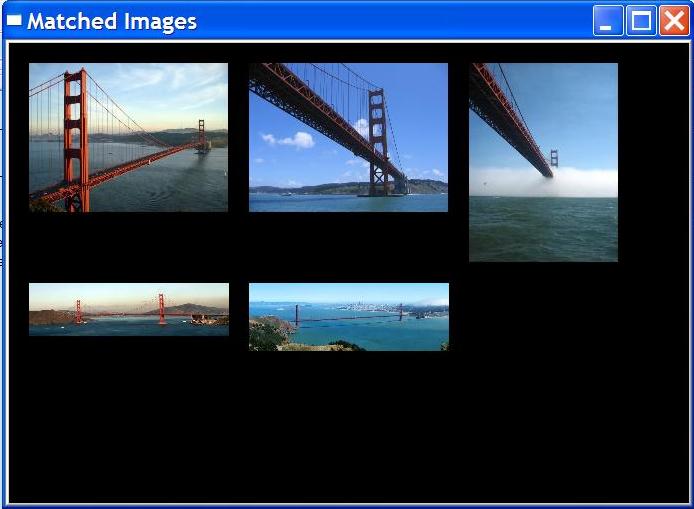 Top 5 image matches. Users can click on the top match to open related wikipage in the web browser
User Interface
Live video input
Response time is within a couple of seconds, depending on network connectivity
14
[Speaker Notes: MAR system uses GPS data and live camera input to correctly recognize landmark, augment live video with a thumbnail and text from wikipedia page. Orientation sensor is used to pin the icon to the object location in image and direction]
Demo Video
15